Brent’s method
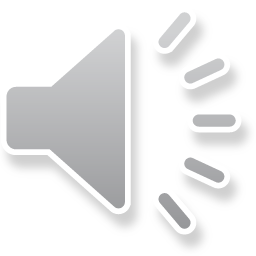 Brent's method
Introduction
In this topic, we will
Review the Brent-Dekker method
Introduce Brent’s algorithm
Describe the algorithm at a high level
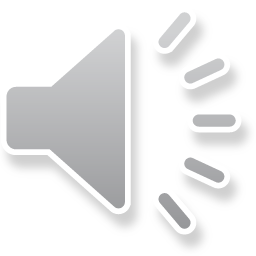 2
Brent's method
The Brent-Dekker method
Recall the Brent-Dekker method:
A root-finding technique that alternates between:
The bisection method
The bracketed secant method
The inverse quadratic interpolation method

The first has the strongest guarantees of convergence
The last has the greatest rate of convergence

The Brent-Dekker algorithm prefers the third technique where it appears to be converging, but can revert to one of the first two if the conditions seem to be unfavorable
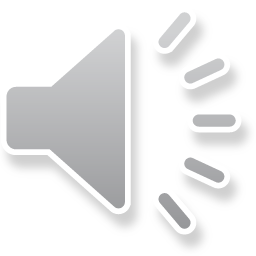 3
Brent's method
Brent’s method
Brent, in the 1973 text
“Algorithms for minimization without derivatives”
      details an algorithm that alternates between
The golden-ratio search
Successive parabolic interpolation

The algorithm starts with the golden-ratio search
It then tries to use successive parabolic interpolation
Under certain conditions, it reverts to the golden-ratio search
For example, if after two steps of successive parabolic interpolation, the step size has not dropped by at least half
Recall with two steps of the golden-ratio search reducesthe interval by f–2 ≈ 0.381966
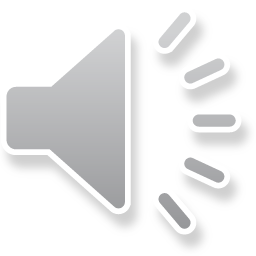 4
Brent's method
Brent’s method
Brent’s text is available on his website as a pdf
You are welcome to search for and download this text for your own personal reading
The end of Chapter 5 has an implementation of this algorithmin the algol 60 programming language
You are welcome to translate this into C++ ora language of your choice

This is another algorithm written in the last half-century
Within the lifetime of your grandparents if not parents
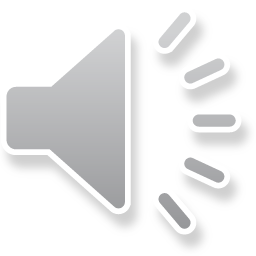 5
Brent's method
Brent’s method
Brent’s method is the basis in Matlab for fminbnd
https://www.mathworks.com/help/matlab/ref/fminbnd.html

You can view the source code by searching for the file fminbnd.m
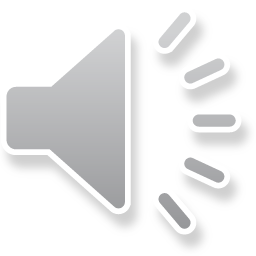 6
Brent's method
Summary
Following this topic, you now
Are aware of Brent’s method
Understand that algorithms like this exist and are available
Are aware that the text is available for reference
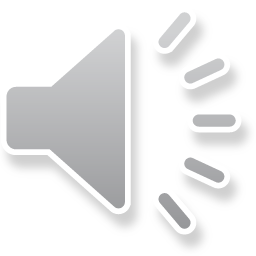 7
Brent's method
References
[1]	Richard P. Brent, “Algorithms for minimization without	derivatives”, Prentice-Hall, 1973
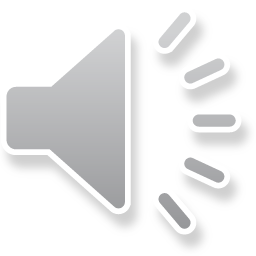 8
Brent's method
Acknowledgments
None so far.
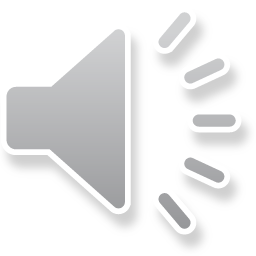 9
Brent's method
Colophon
These slides were prepared using the Cambria typeface. Mathematical equations use Times New Roman, and source code is presented using Consolas.  Mathematical equations are prepared in MathType by Design Science, Inc.
Examples may be formulated and checked using Maple by Maplesoft, Inc.

The photographs of flowers and a monarch butter appearing on the title slide and accenting the top of each other slide were taken at the Royal Botanical Gardens in October of 2017 by Douglas Wilhelm Harder. Please see
https://www.rbg.ca/
for more information.
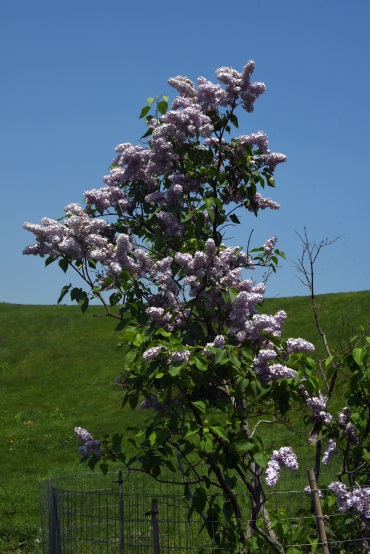 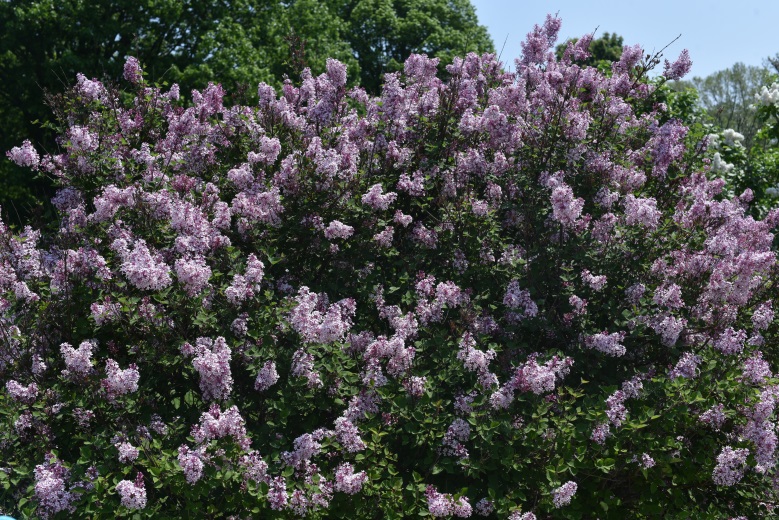 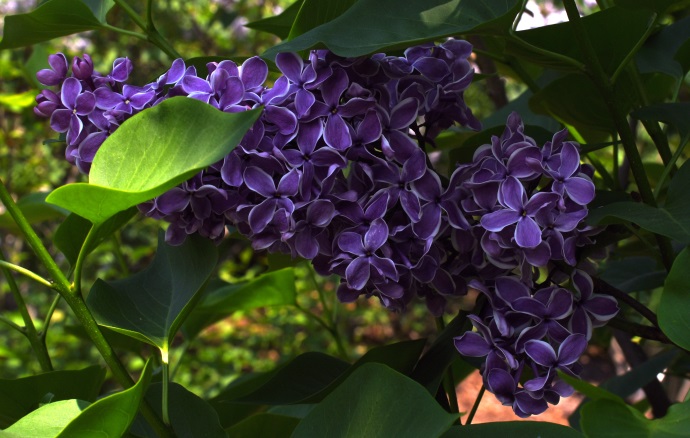 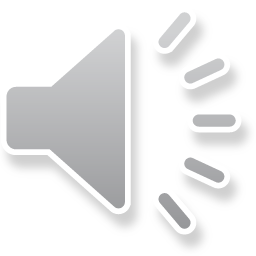 10
Brent's method
Disclaimer
These slides are provided for the ece 204 Numerical methods course taught at the University of Waterloo. The material in it reflects the author’s best judgment in light of the information available to them at the time of preparation. Any reliance on these course slides by any party for any other purpose are the responsibility of such parties. The authors accept no responsibility for damages, if any, suffered by any party as a result of decisions made or actions based on these course slides for any other purpose than that for which it was intended.
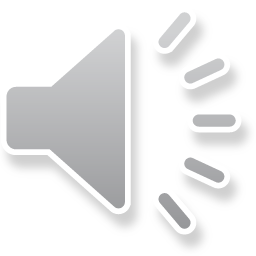 11